Privatekonomi – vad är det?
Ica Banken
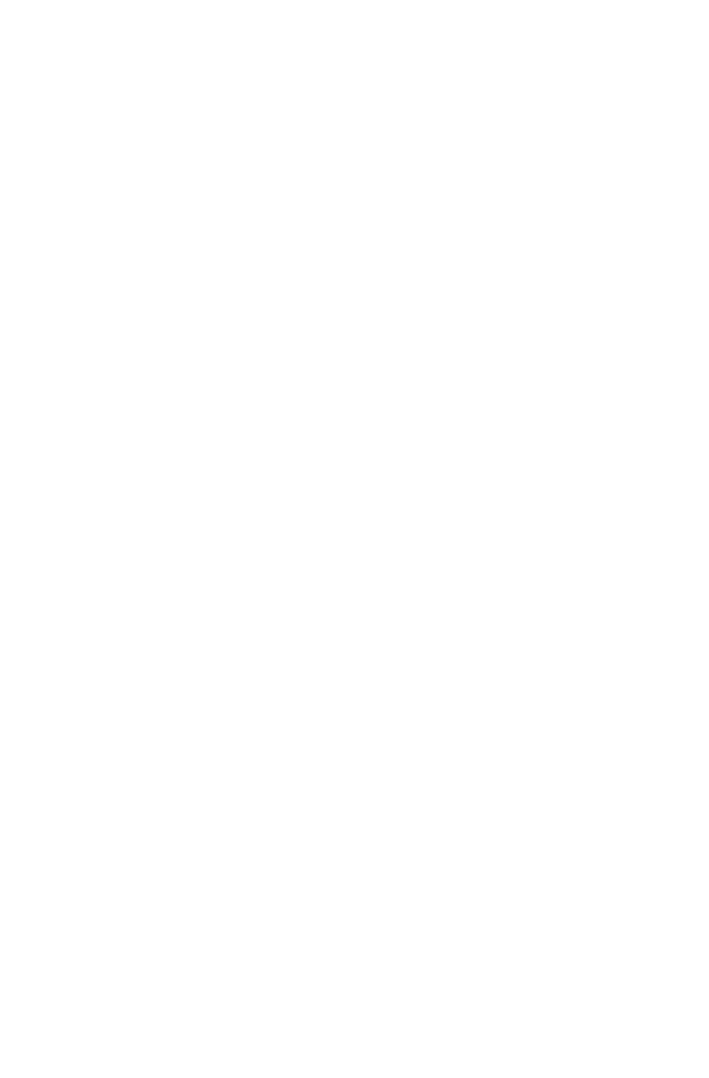 PRIVATEKONOMI – VAD ÄR DET?
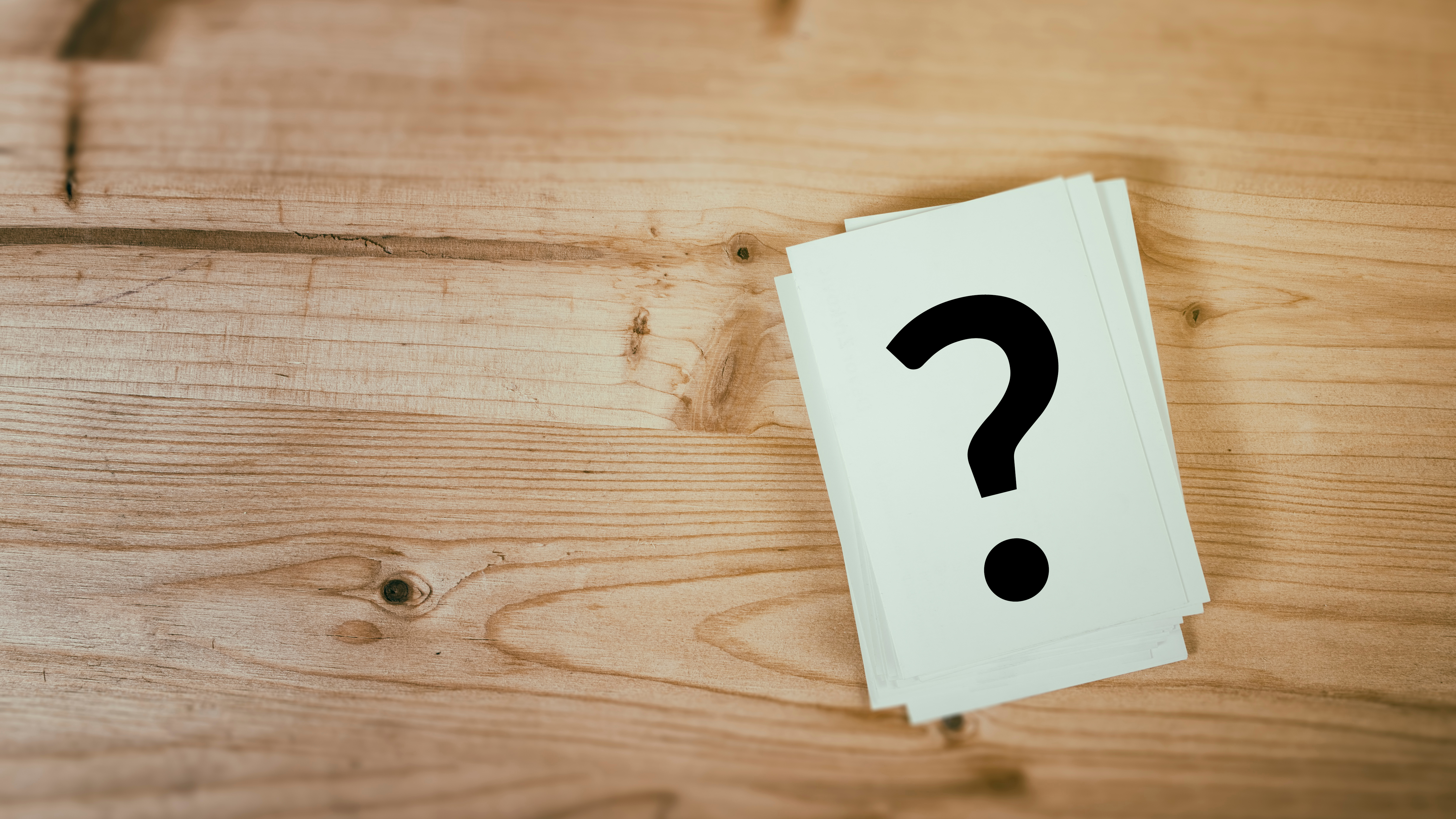 Är det fel på min hjärna?!
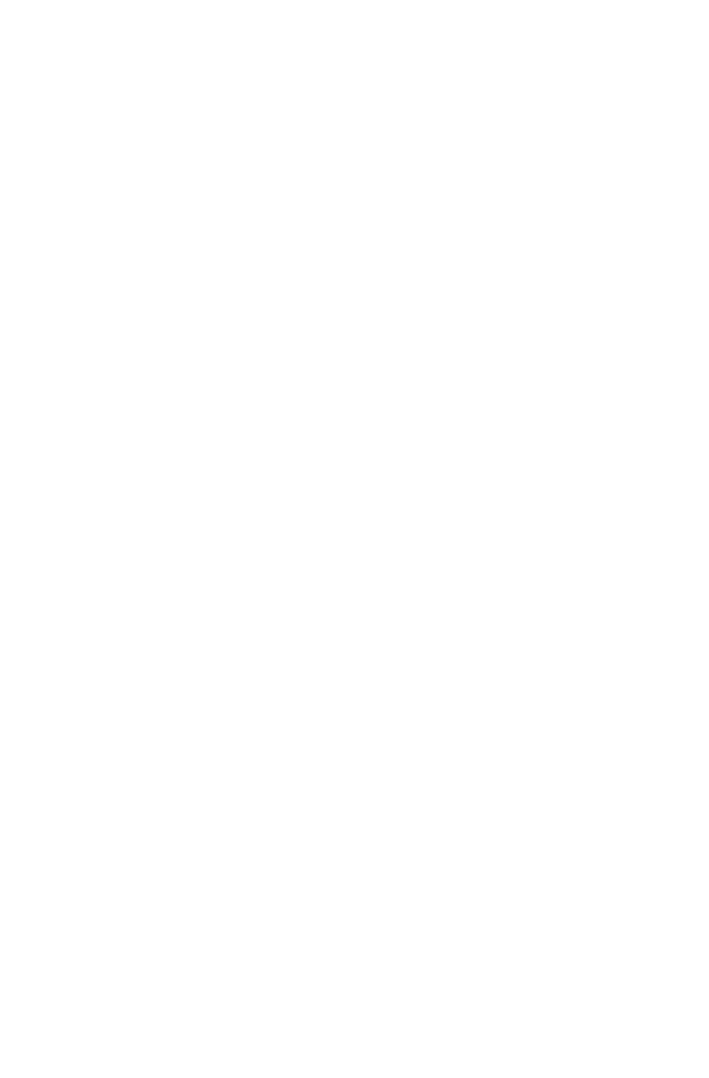 PRIVATEKONOMI – VAD ÄR DET?
Det är målet som är målet
B
A
Om jag inte vet vart jag ska, hur ska jag 
då veta hur jag ska ta mig dit?
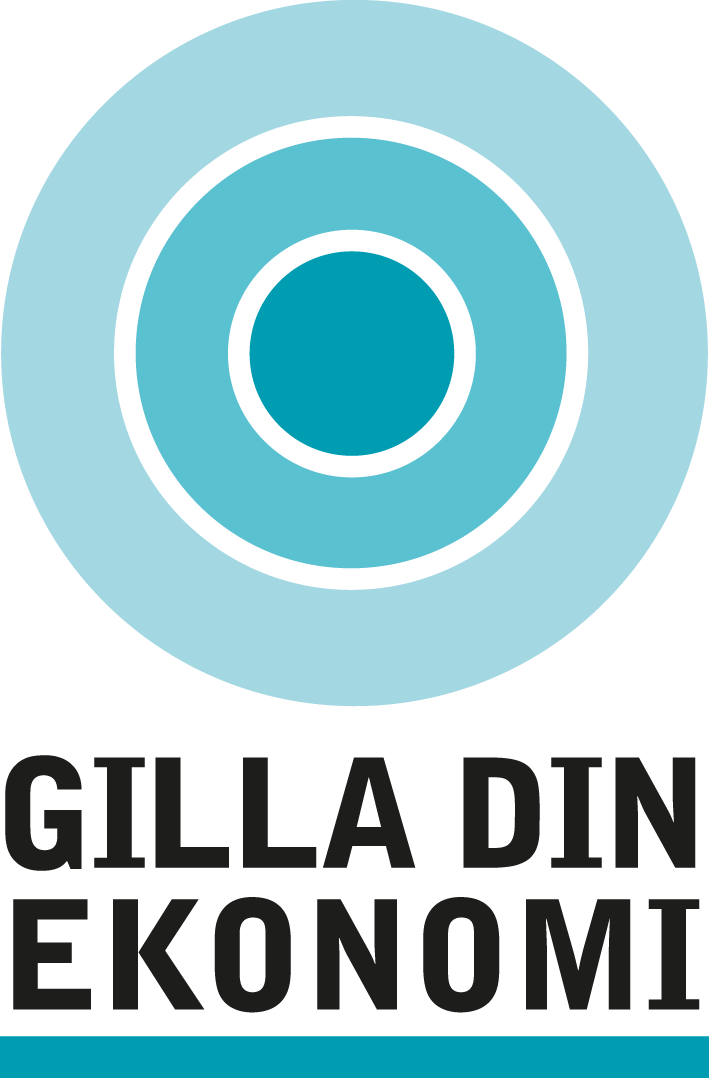 PRIVATEKONOMI – VAD ÄR DET?
[Speaker Notes: Vi behöver bli duktiga på att sätta mål
Varför spara? 
Varför ändra sin sitts?]
Vad är privatekonomi?
Överskott
Rörliga
Fasta
Inkomster
Utgifter
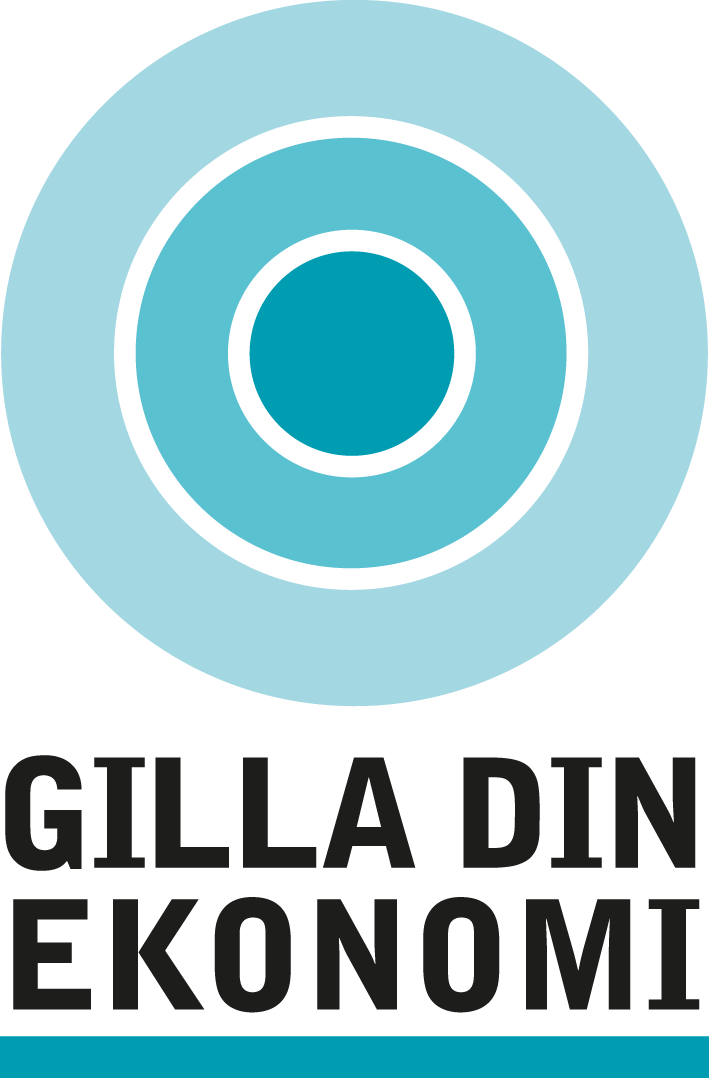 PRIVATEKONOMI – VAD ÄR DET?
[Speaker Notes: Privatekonom handlar om inkomster, utgifter men även tillgångar och skulder.]
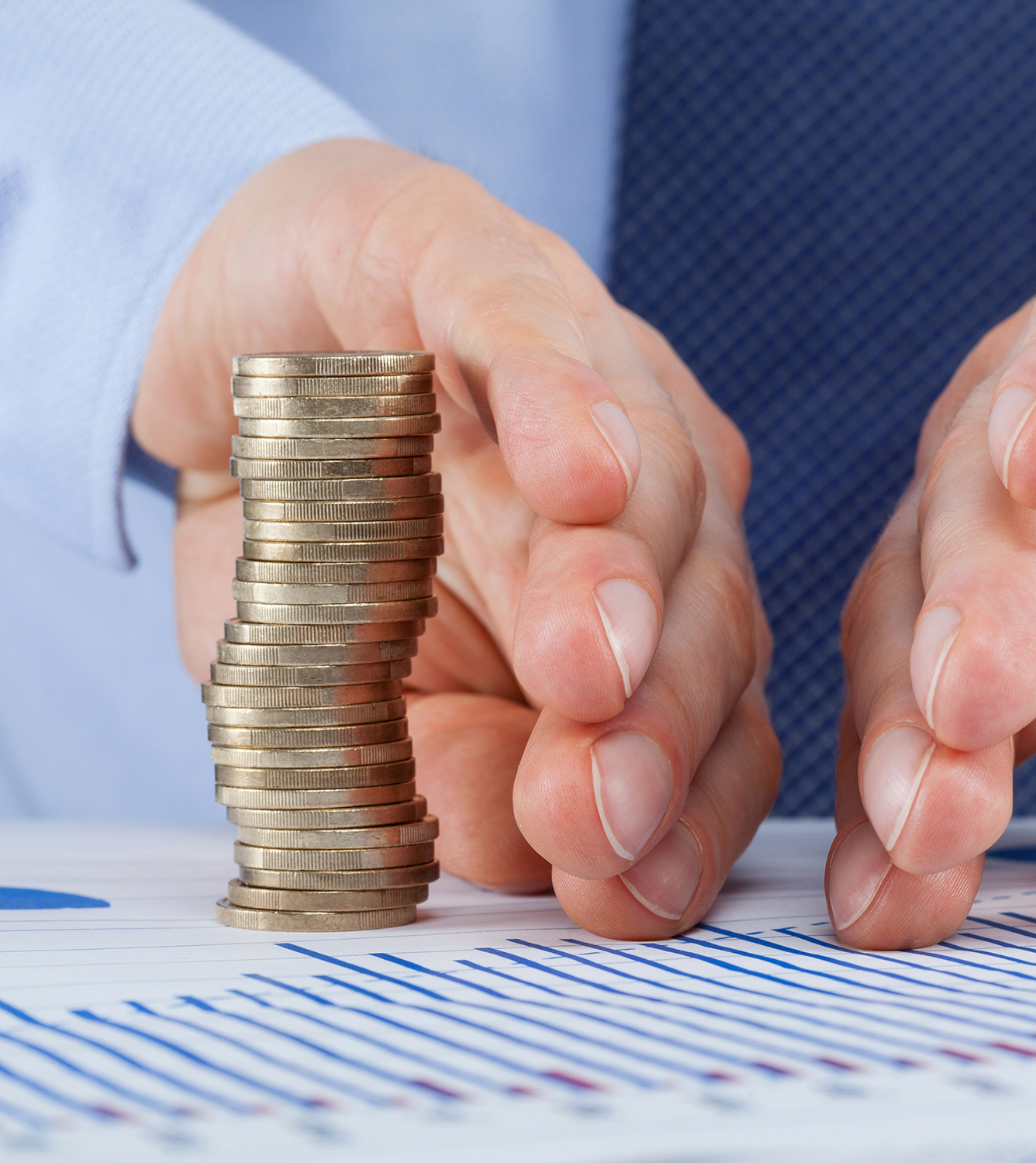 Budget och buffert
• För att kunna påverka situationen 	behöver vi veta vad vi ska påverka 	och hur.
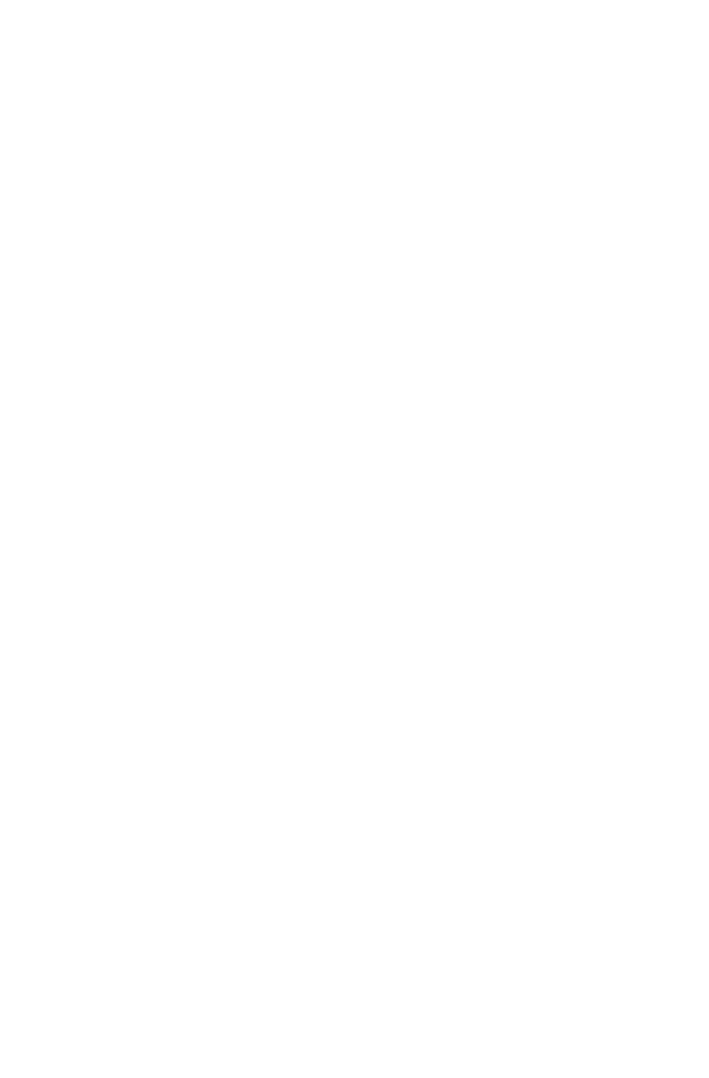 PRIVATEKONOMI – VAD ÄR DET?
[Speaker Notes: https://www.konsumentverket.se/aktuella-konsumentproblem/privatekonomi/budgetkalkyl-och-kostnadsberakningar/]
Går det ihop?
?
Kläder
Hem
Mat
Lån
Transport
Sparande
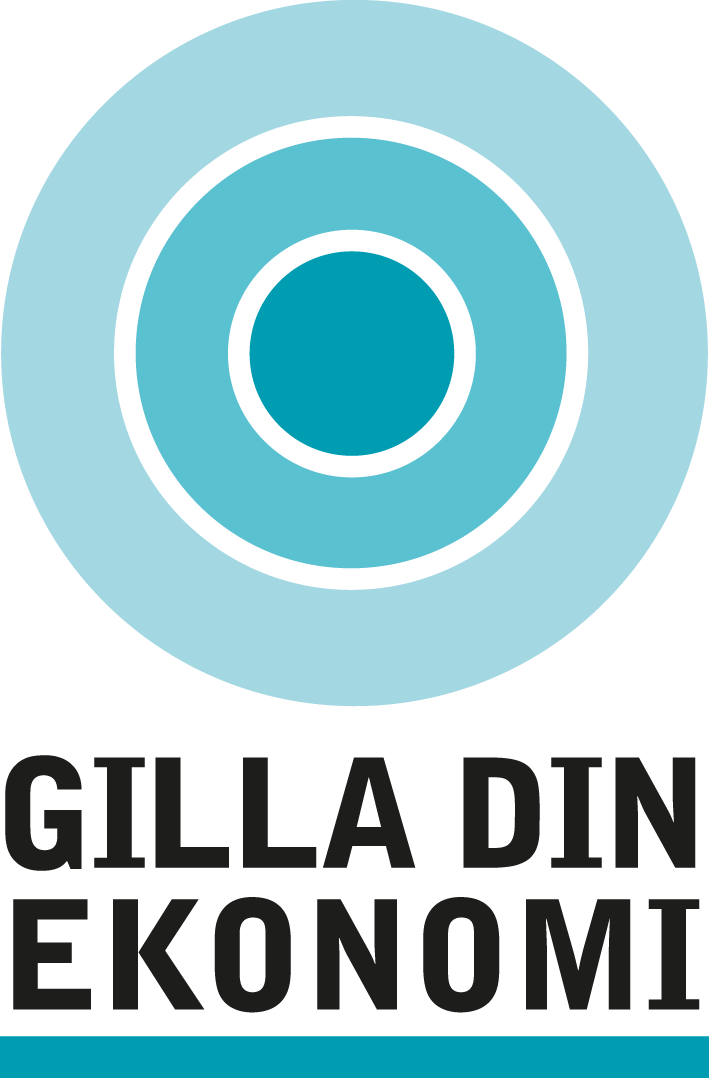 PRIVATEKONOMI – VAD ÄR DET?
Vart tar pengarna vägen?
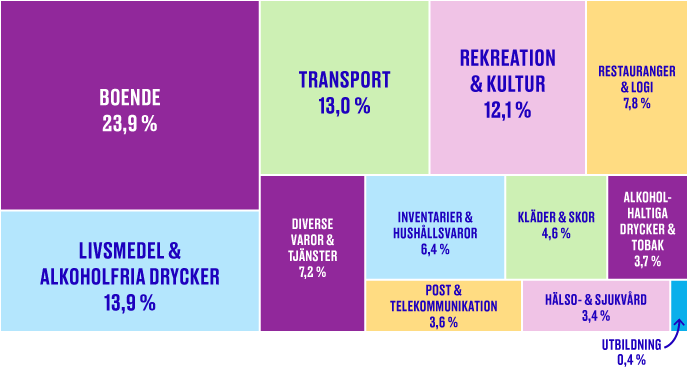 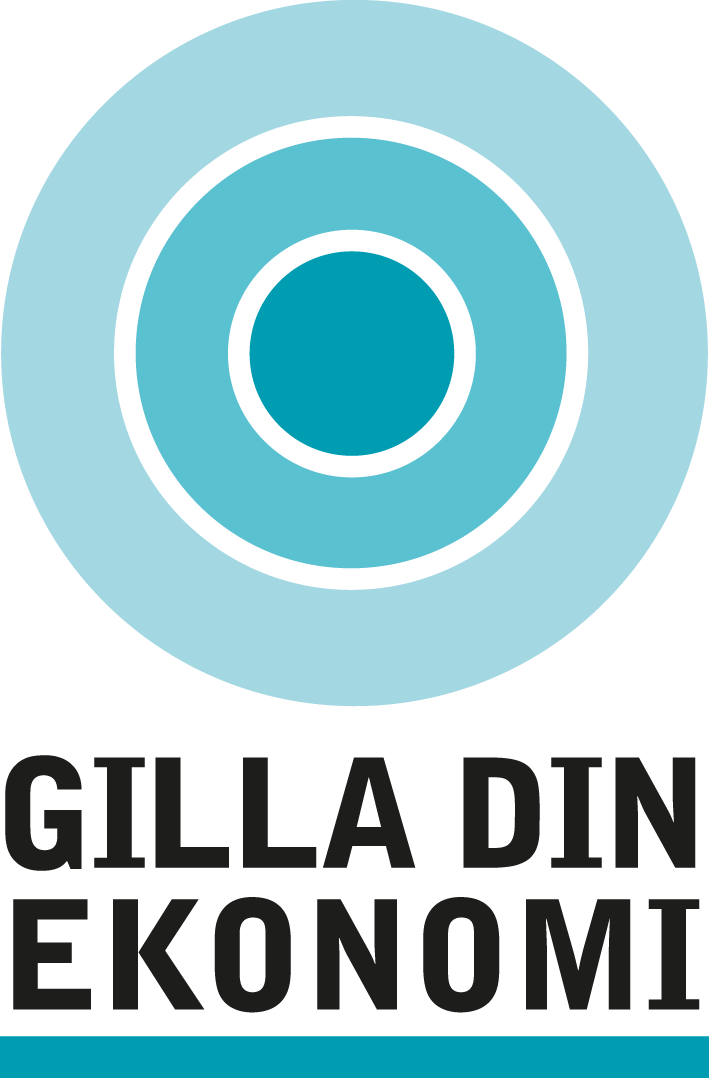 Källa: SCB 2020
PRIVATEKONOMI – VAD ÄR DET?
Vart tar pengarna vägen?
Minska kostnaderna genom att:
• Åka buss/cykel
• Dra ner på konsumtion
• Köpa secondhand
• Äta efter säsong 
• Rensa och sälja
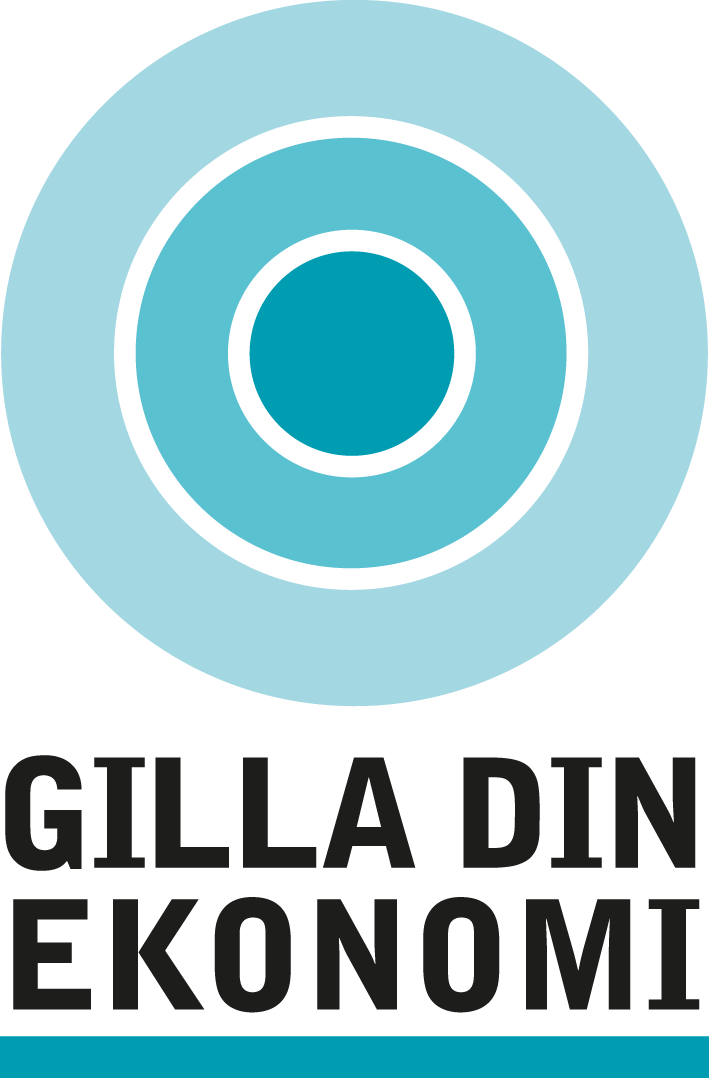 PRIVATEKONOMI – VAD ÄR DET?
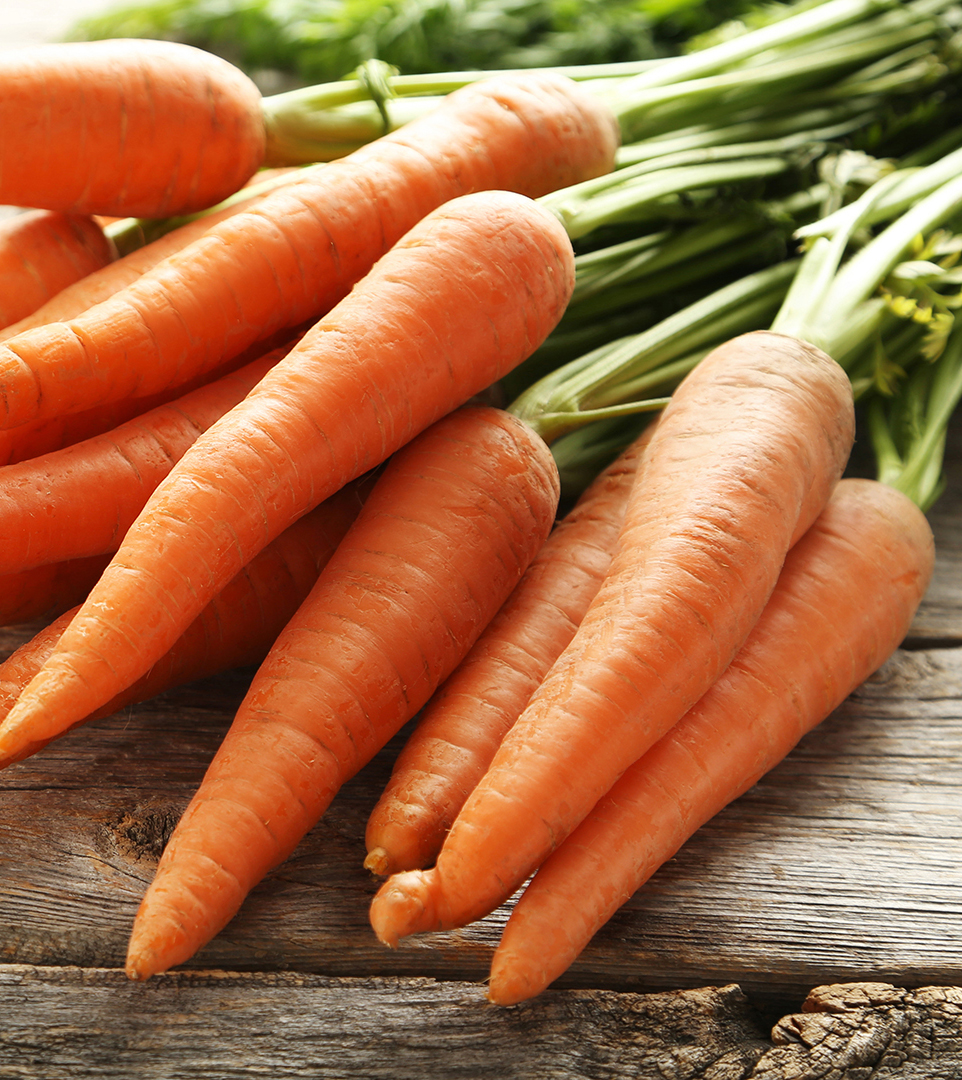 Priserna stiger och sjunker
• Varor och tjänster ökar ständigt i pris 	– alltså minskar pengarna i värde.
• Utbud, efterfrågan och förväntningar 	på priser.
• T.ex. 1L mjölk kostade 1,9 kr år 1970.
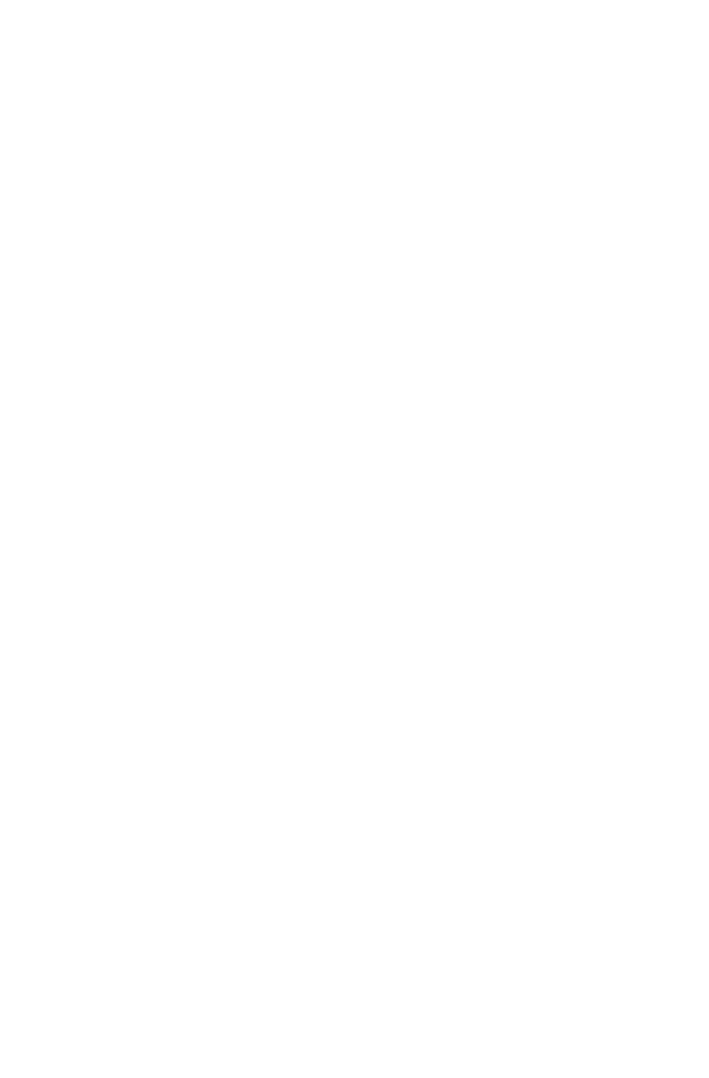 PRIVATEKONOMI – VAD ÄR DET?
[Speaker Notes: Inflation och deflation - Penningvärdet minskar eller ökar. Pengarna måste växa i högre takt än inflationen.]
Ränta på ränta
• Små medel blir stora över tid.
• Albert Einstein ska ha sagt att ränta på ränta effekten är världens åttonde underverk.
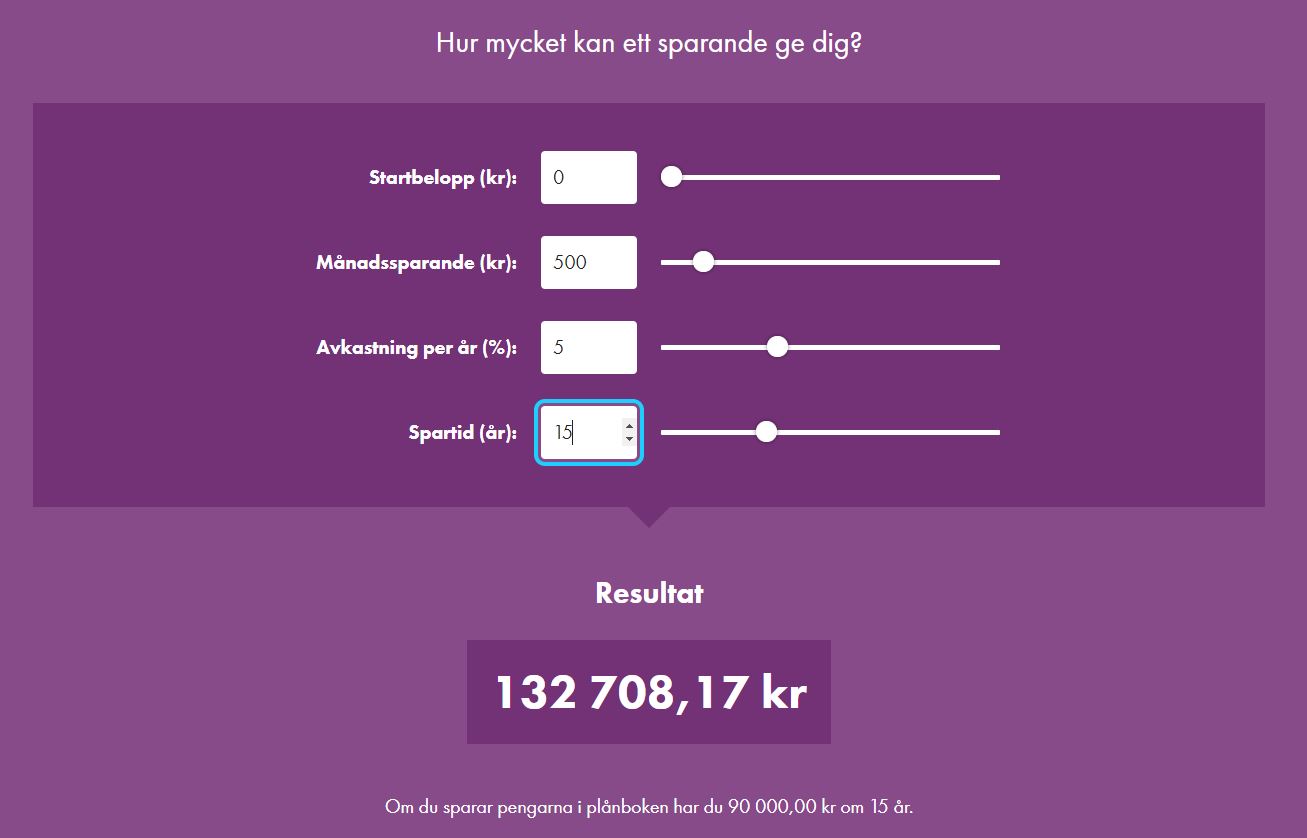 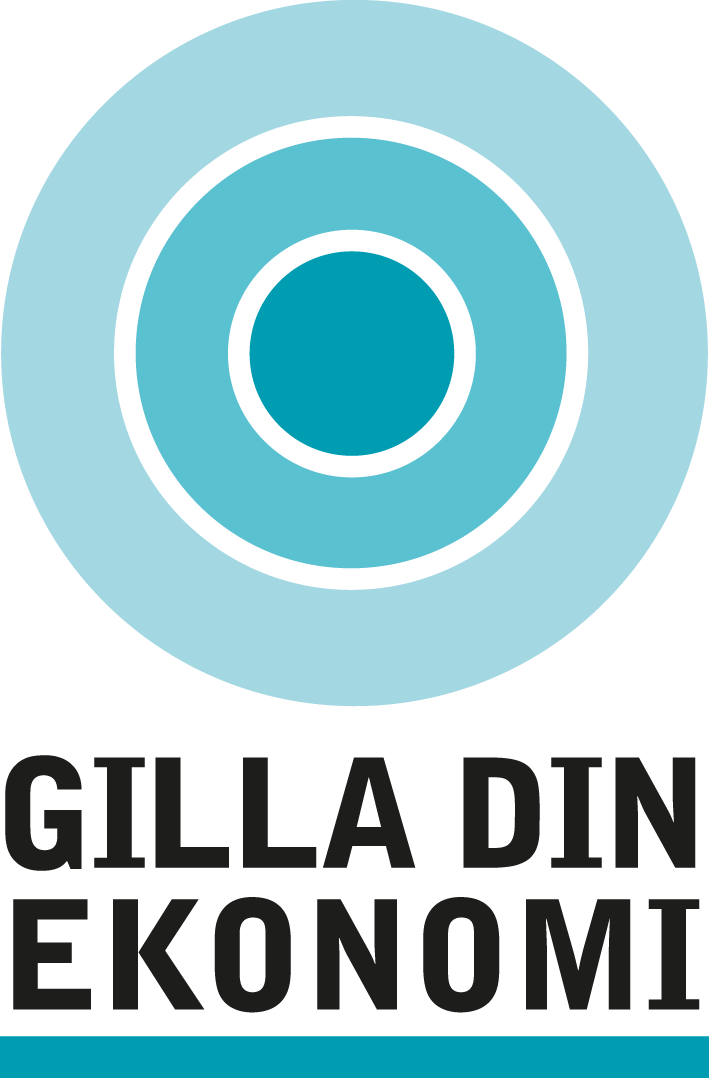 PRIVATEKONOMI – VAD ÄR DET?